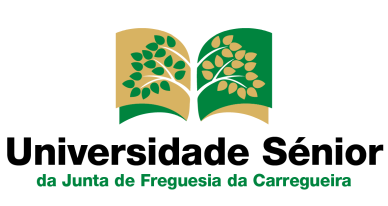 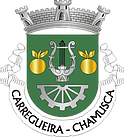 Diapositivos usados para explicação
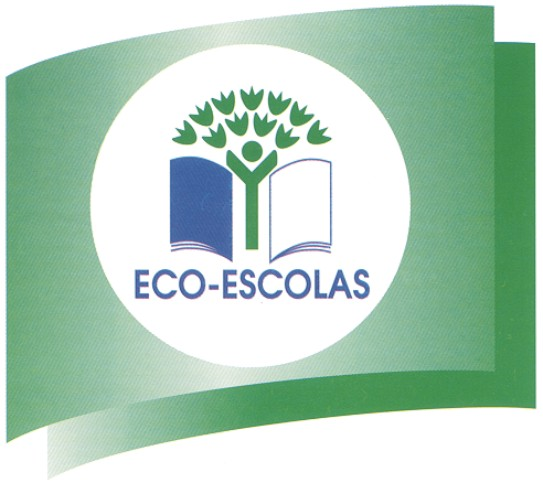 ALIMENTAÇÃO
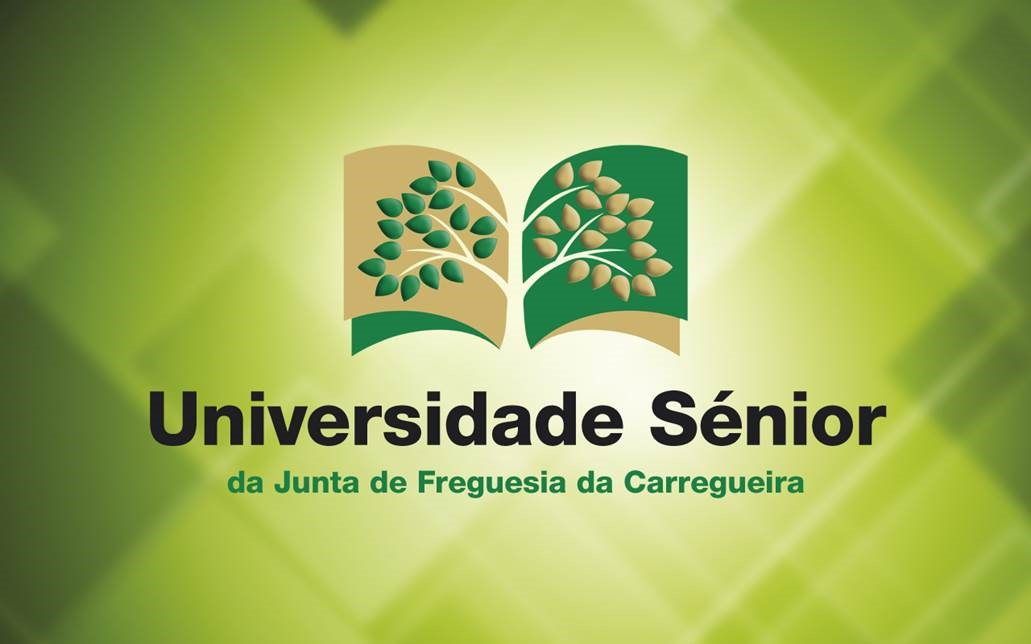 Saudável
Sustentável
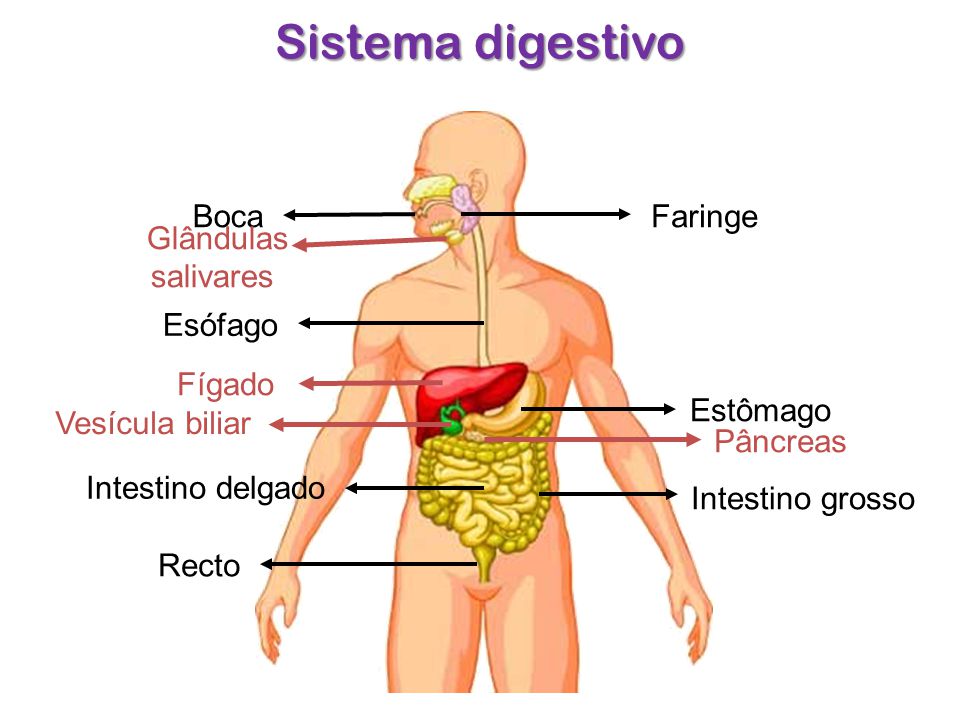 Aparelho digestivo
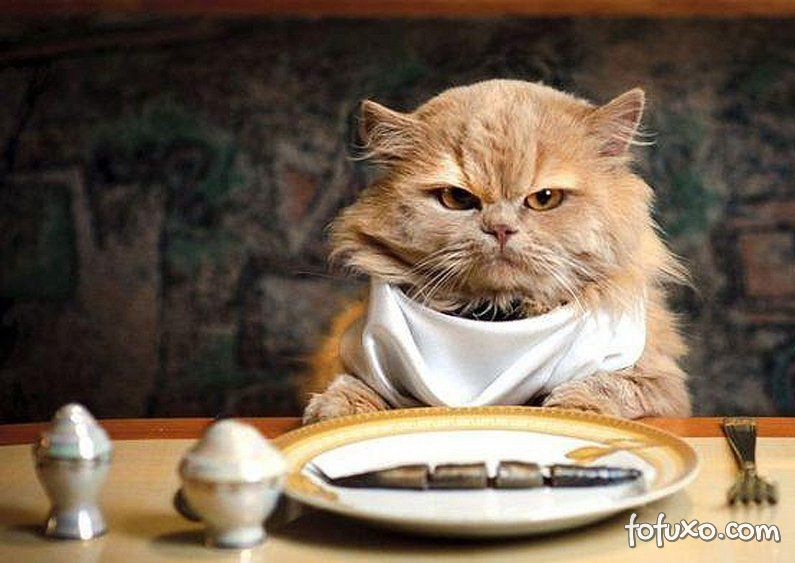 Diversificada 


Equilibrada
Saudável
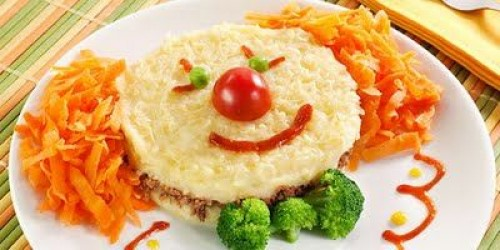 Planeamento da refeição (comprar bem, conservar bem, preparar bem)

Aproveitamento integral dos alimentos
(Produzindo refeições com as partes que habitualmente não são consumidas) 

- resíduos
Sustentável
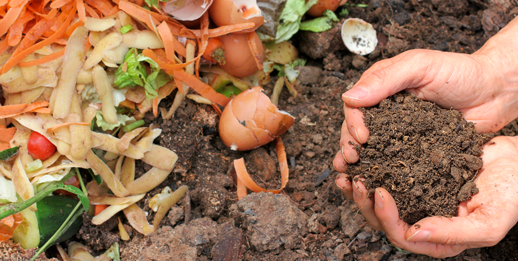 É uma ferramenta de educação alimentar.
A palavra “dieta” deriva do termo grego “diaita” que significa estilo de vida equilibrado.
Mediterrânica porque teve origem nos países banhados pelo Mar Mediterrâneo.
Dieta mediterrânica
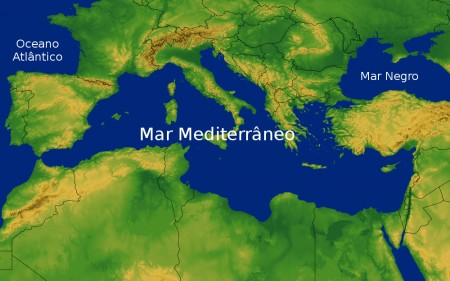 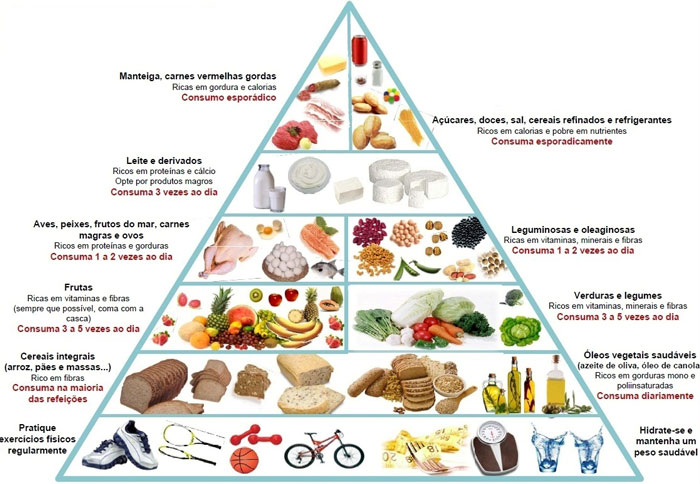 consumo elevado de alimentos de origem vegetal (cereais pouco refinados, produtos hortícolas, fruta, leguminosas secas e frescas e frutos secos e oleoginosos); 
consumo de produtos frescos , pouco processados e locais, respeitando a sua sazonalidade; 
utilização do azeite como principal gordura para cozinhar ou temperar alimentos; 
consumo baixo a moderado de lacticínios; 
consumo frequente de pescado e baixo e pouco frequente de carnes vermelhas; 
consumo de água como a bebida de eleição e baixo e moderado consumo de vinho a acompanhar as refeições principais; 
realização de confeções culinárias simples e com os ingredientes nas proporções certas; 
prática de atividade física diária; 
fazer as refeições em família ou entre amigos, promovendo a convivência entre as pessoas à mesa.
Dieta mediterrânica
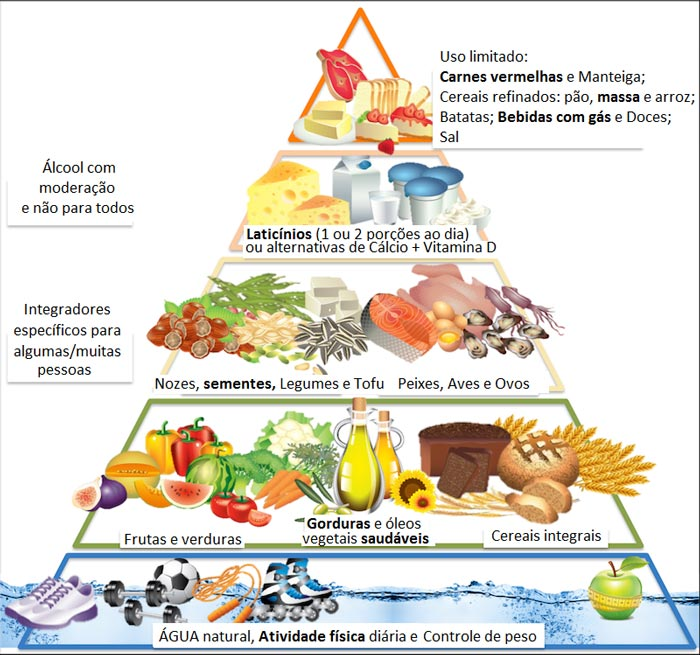 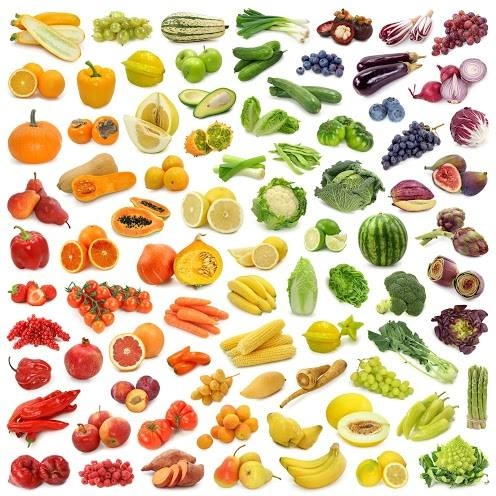 RODA DOS ALIMENTOS
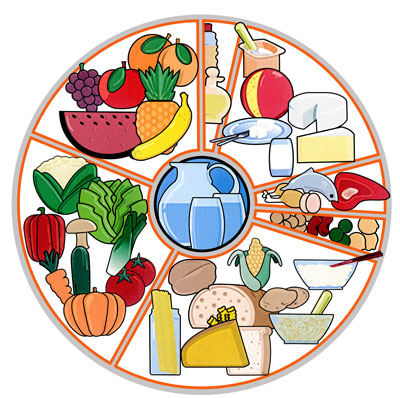 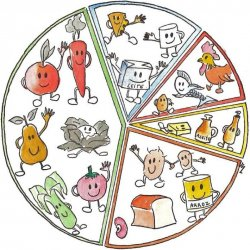 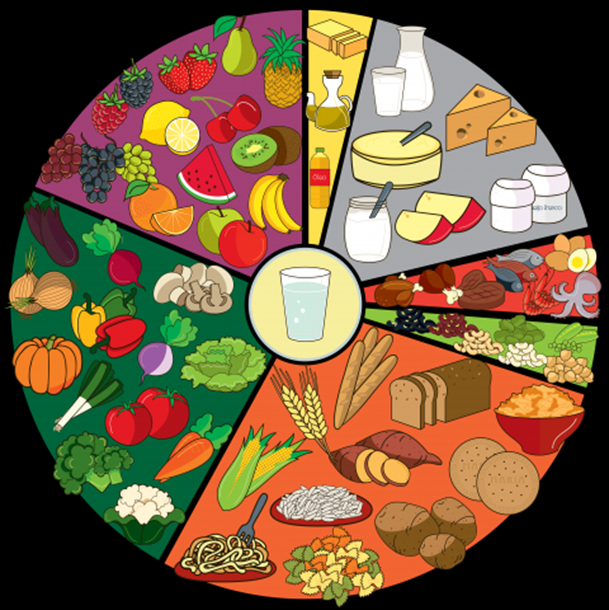 É uma representação/imagem
É em circulo para dar a ideia de prato (porções)
Apresenta 7 grupos de alimentos e a água
A água central porque…
Faz parte de todos os alimentos

Deve ser a bebida de eleição

Cerca de 8 copos (1,5l)
(em situação de exercício físico redobrar) 
(Atenção que o sal aumenta a sede)
(com o envelhecimento perde-se a 
noção de sede)
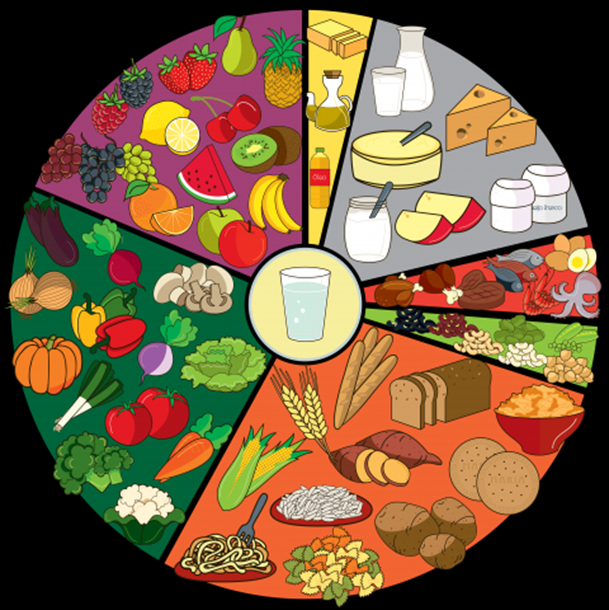 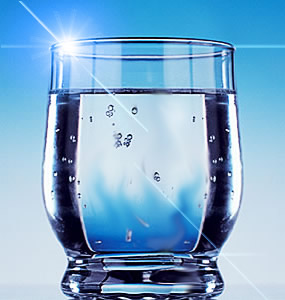 Cereais : 
-Arroz (carolino, agulha, basmati, …)
-Milho
-Trigo

Derivados:
-Farinha
-Pão
-Massa (esparguete, fussili, cotovelo, …)

Tubérculos:
-Batata
-Batata Doce
-Mandioca
Cereais derivados e tubérculos
São apelidados de verduras, legumes ou vegetais
Incluem:
as hortaliças (ramas, folhas e flores)
Couves
Grelos
Nabiças
Alfaces
 as raízes (cenouras, nabo, rabanetes, beterrabas…)
os bolbos (cebolas, alhos) 
e frutos (abóbora, pepino, tomate…).
Hortícolas
Fruta
A laranja é rica em Vit C  e cálcio
Foi através dela que surgiu a Penicilina
Era utilizada no tempo dos descobrimentos devido à sua conservação e porque protegia os marinheiros do Escorbuto
Preferir peixe (fresco)
Preferir carnes brancas (aves e coelho)
Reduzir consume de carnes vermelhas (vaca, porco, borrego)
CarnePescadoOvo
Leite
Iogurtes
Queijo (fresco, mozarela, ricotta, saloio,…)
Requeijão
Lacticínios e derivados
Azeite 
Óleo (girassol, soja, coco, milho,…)
Natas
Manteiga
Margarina 
Banha (tem origem animal)
Gorduras e óleos
Feijão (manteiga, branco, frade, encarnado, catarino, preto)
Grão
Favas
Lentilha
Ervilha
Soja (feijão-chinês)

Tremoços (ATENÇÃO ao sal)
Leguminosas
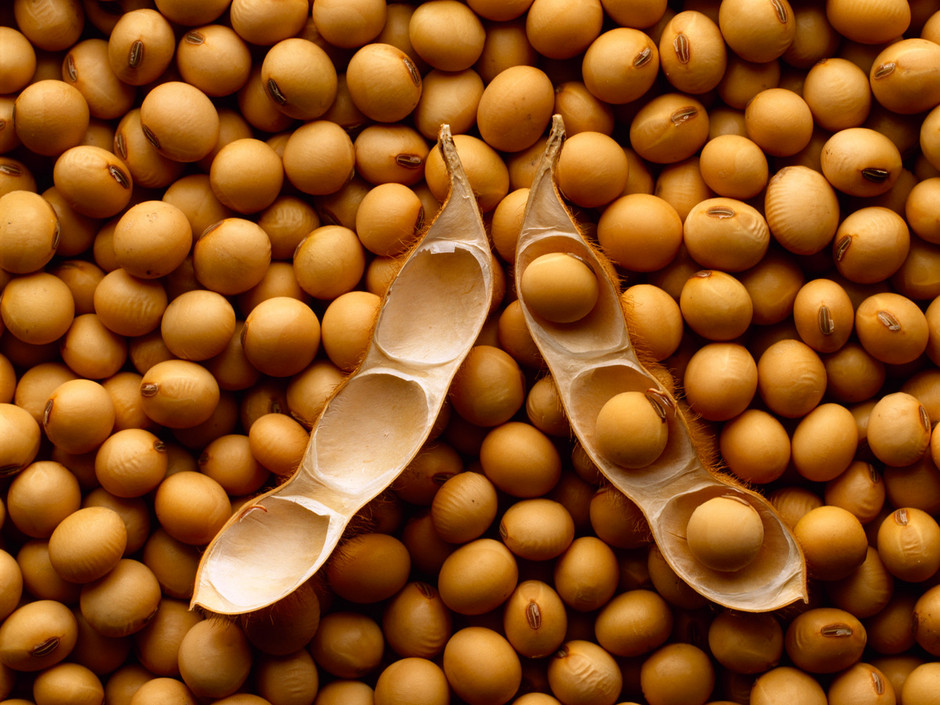 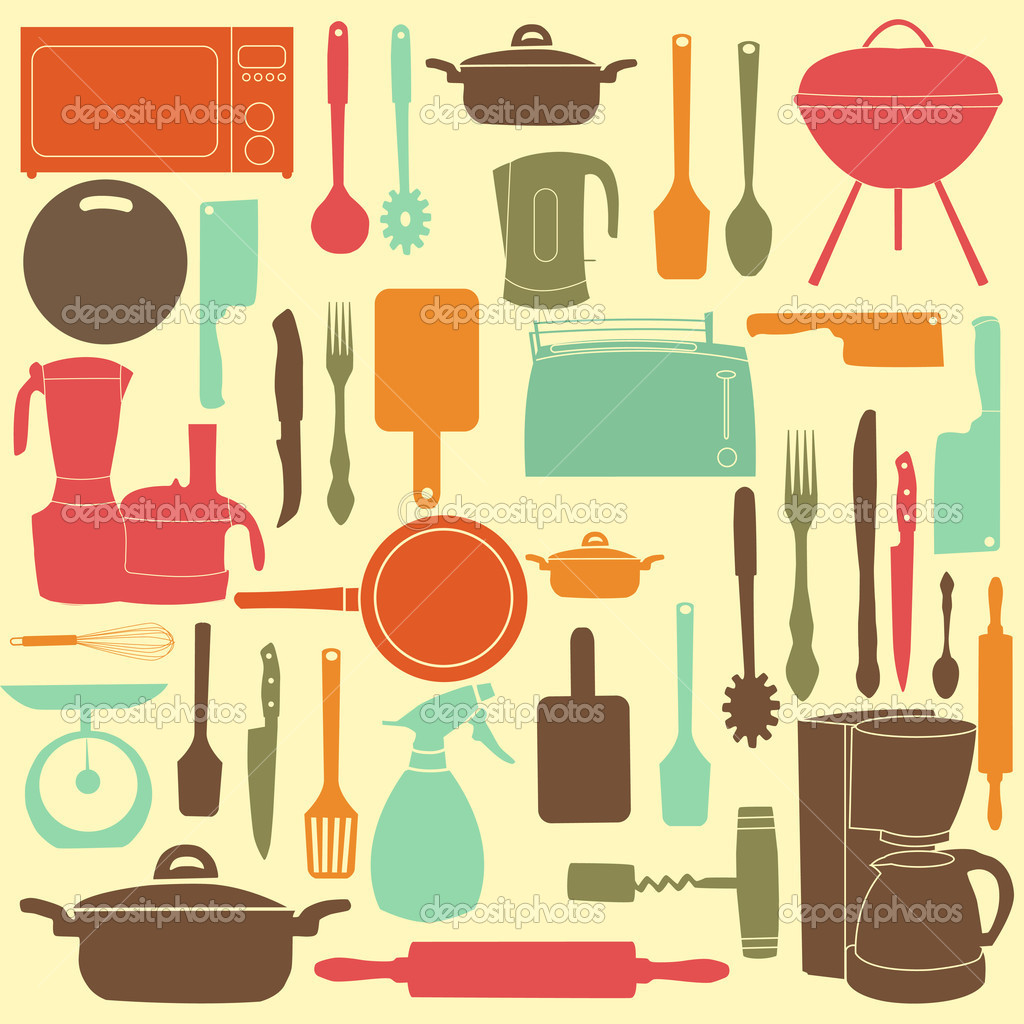 Culinária
Ao vapor (mantem nutrientes )
Grelhados
Cozidos (saudável mas ficam nutrientes no água – reutilizar para sopa)
Guisados
No forno
Saltear 
Estufados
Refogados 
…
Métodos
Sal marinho (evaporação)
Sal refinado 
Sal liquido (dissolvido em agua mineral)
Sal temperado (com ervas)
Flor de sal (fina camada superior, tem maior aroma e faz com que se utilize menor quantidade)
Sal do Himalaia (contem outros minerais como: o cálcio, magnésio, potássio, cobre e ferro)
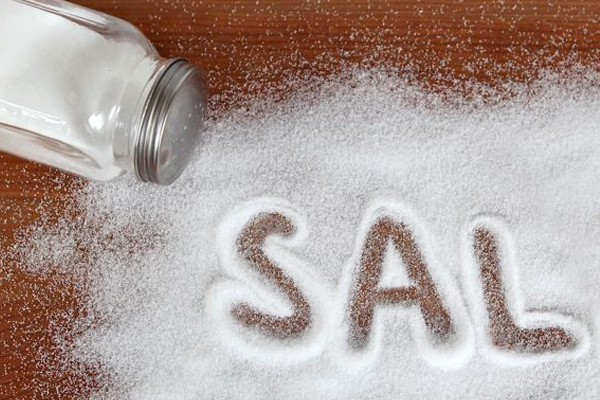 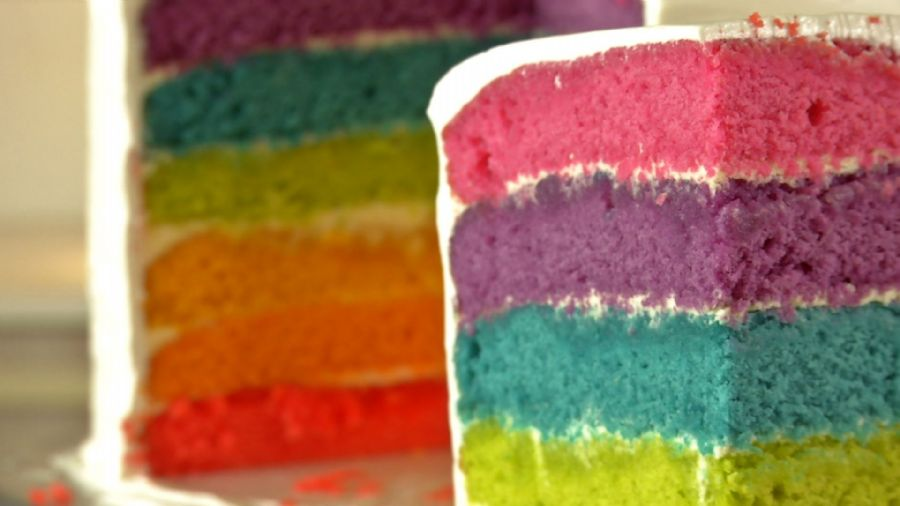 Corantes 



Edulcorantes
Ver rótulos
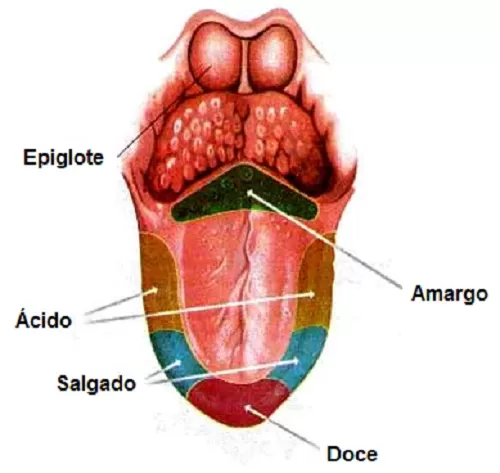 Macronutrientes
Função:EnergéticaReguladoraProtetora
Dos quais há açucares simples 
(rápida absorção)
Também chamadas gorduras
Podem ter origem animal ou vegetal
Micronutrientes
Necessários … mas em menores quantidades
A, B12, C, …
São o cálcio, magnésio, fosforo, sódio, potássio,…
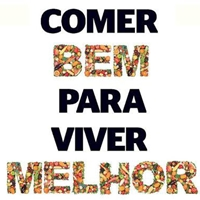 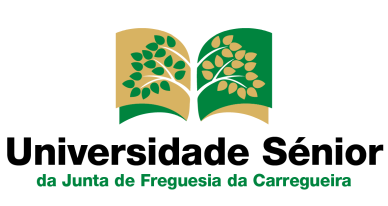 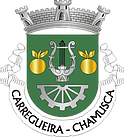 Fotos da realização
Eco Quiz
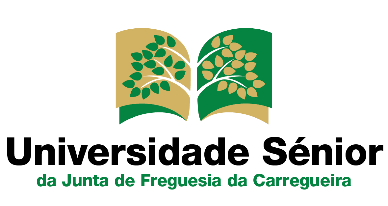 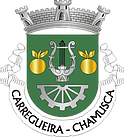 Elaboração
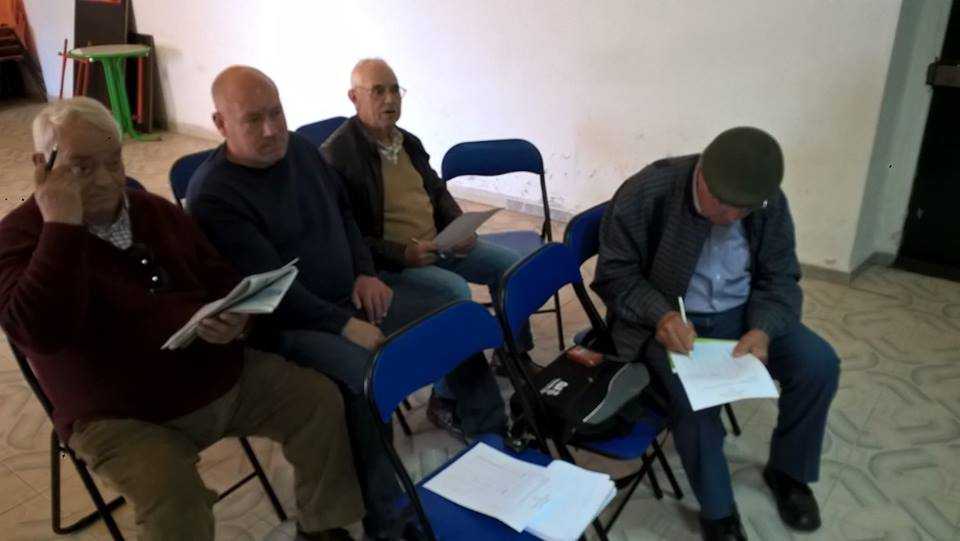 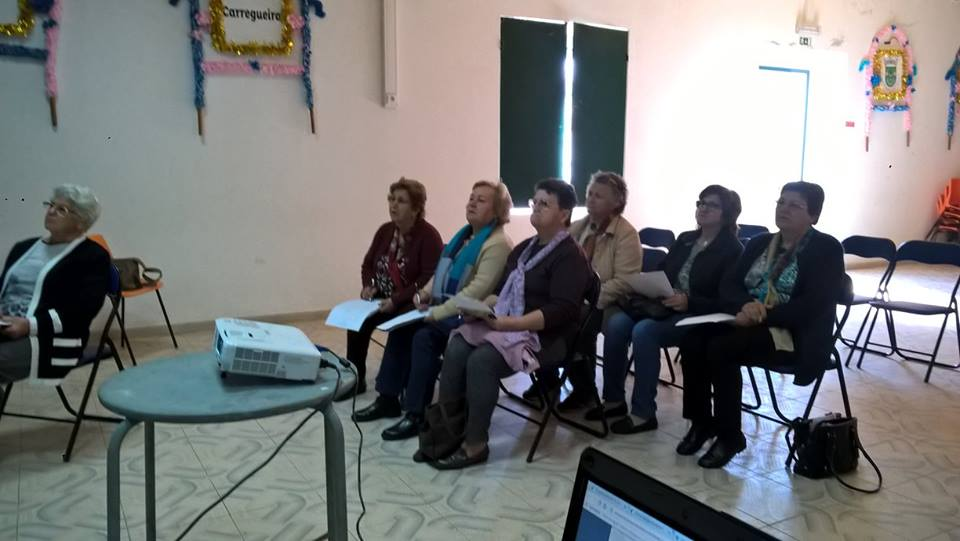 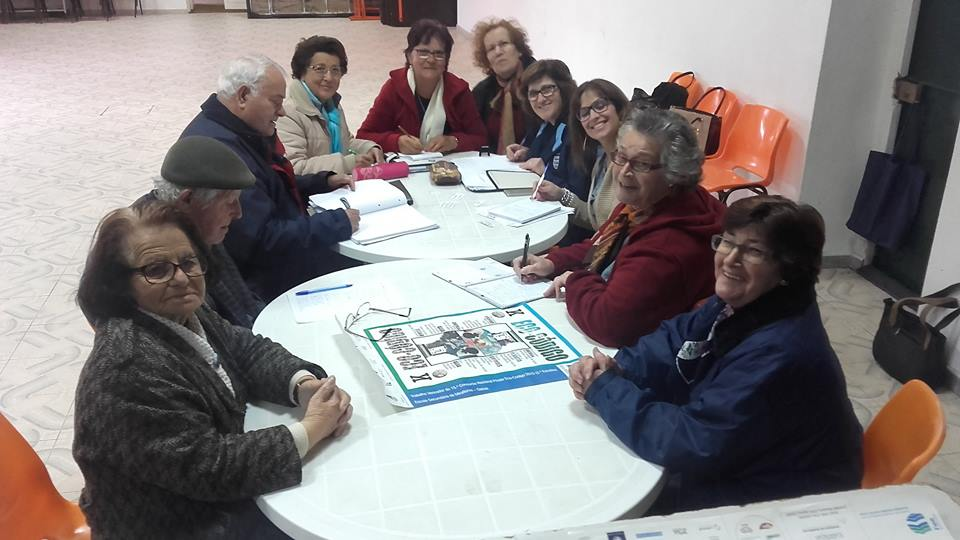 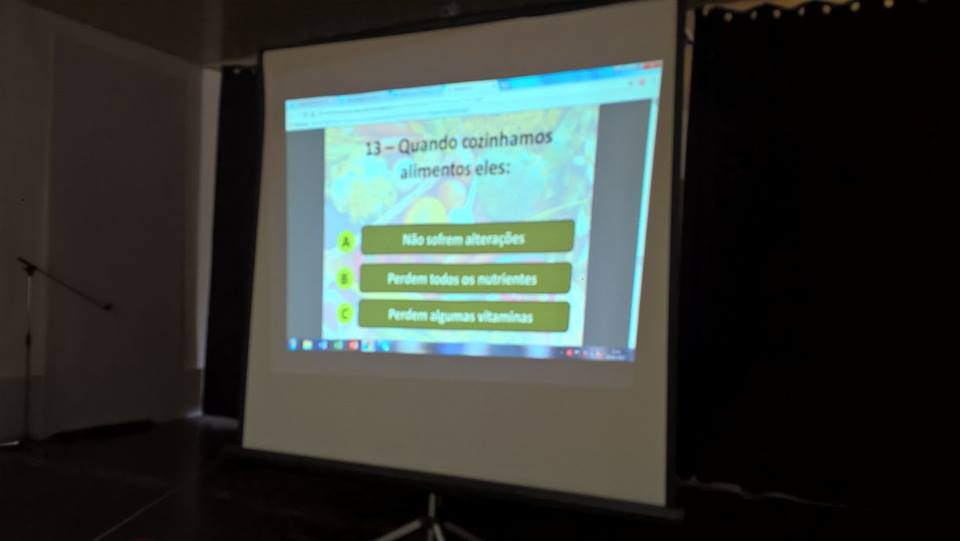 Painel dos Alimentos
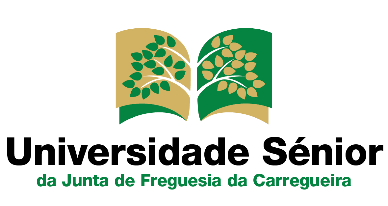 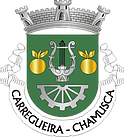 Construção
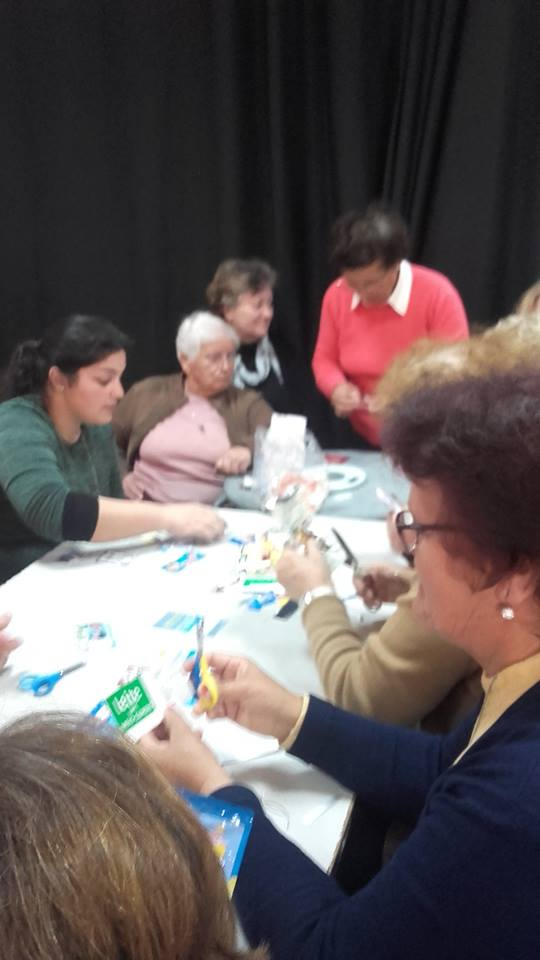 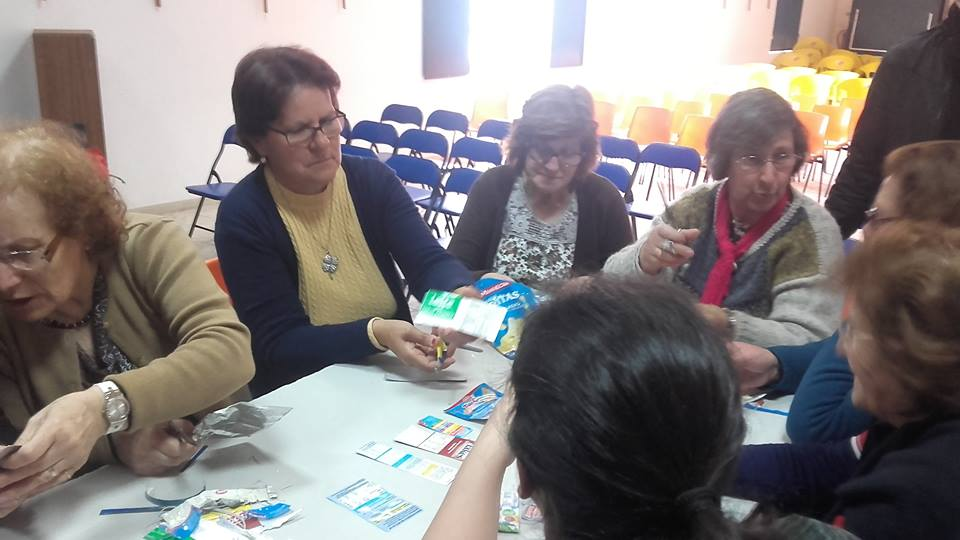 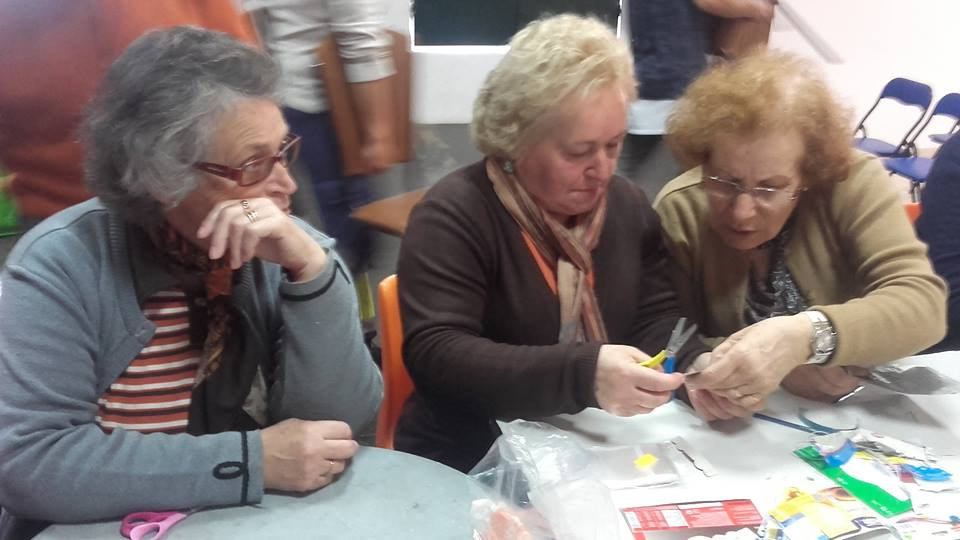 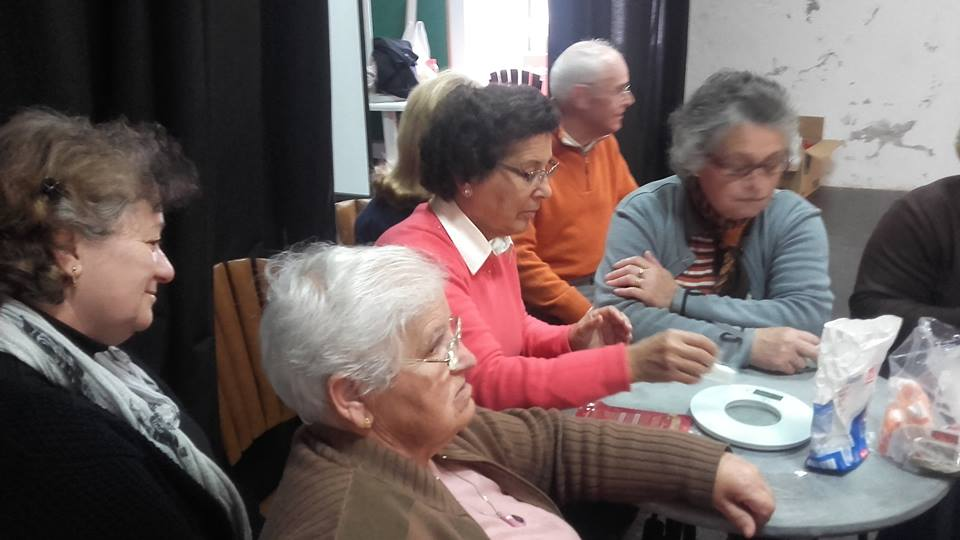 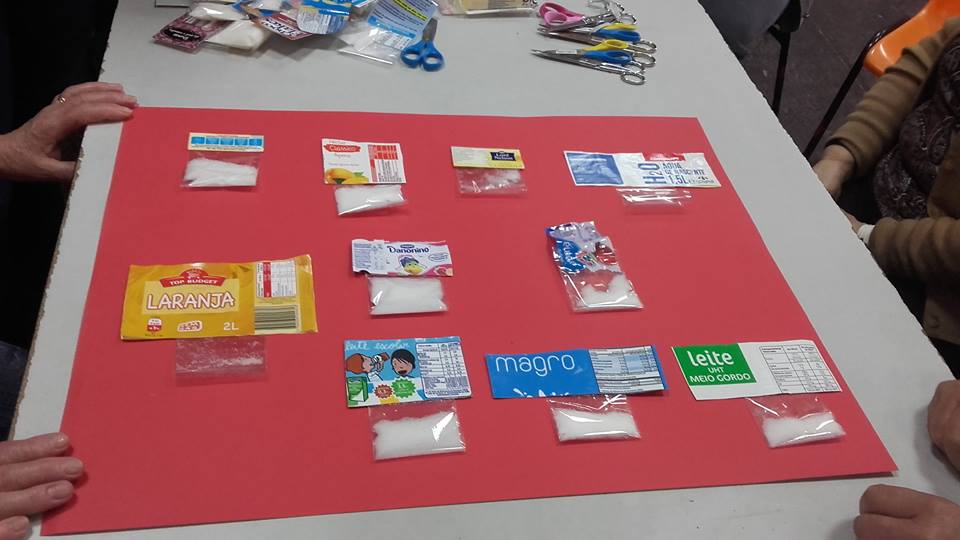 Painel dos Alimentos
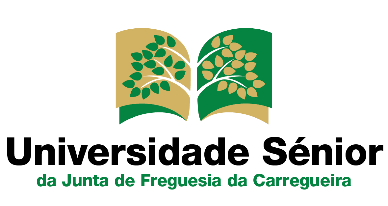 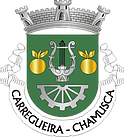 Construção
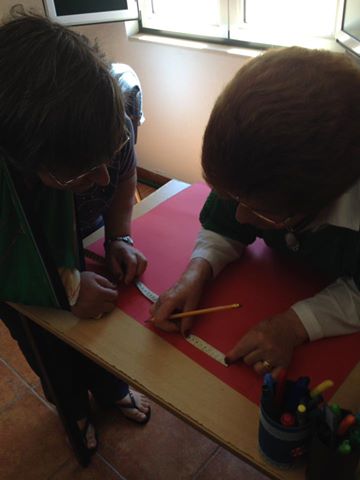 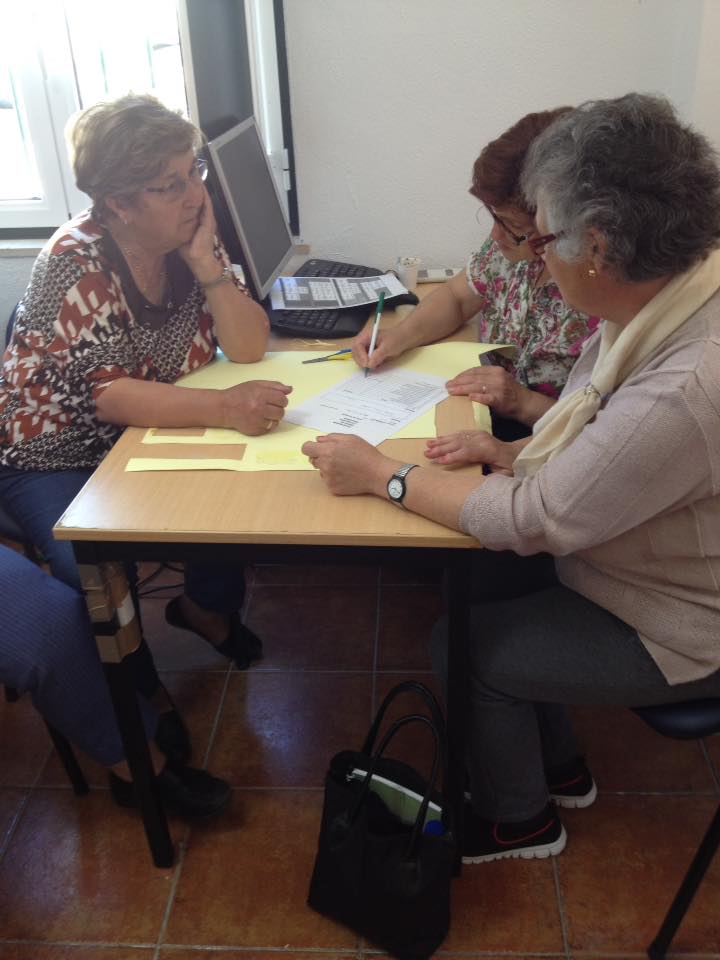 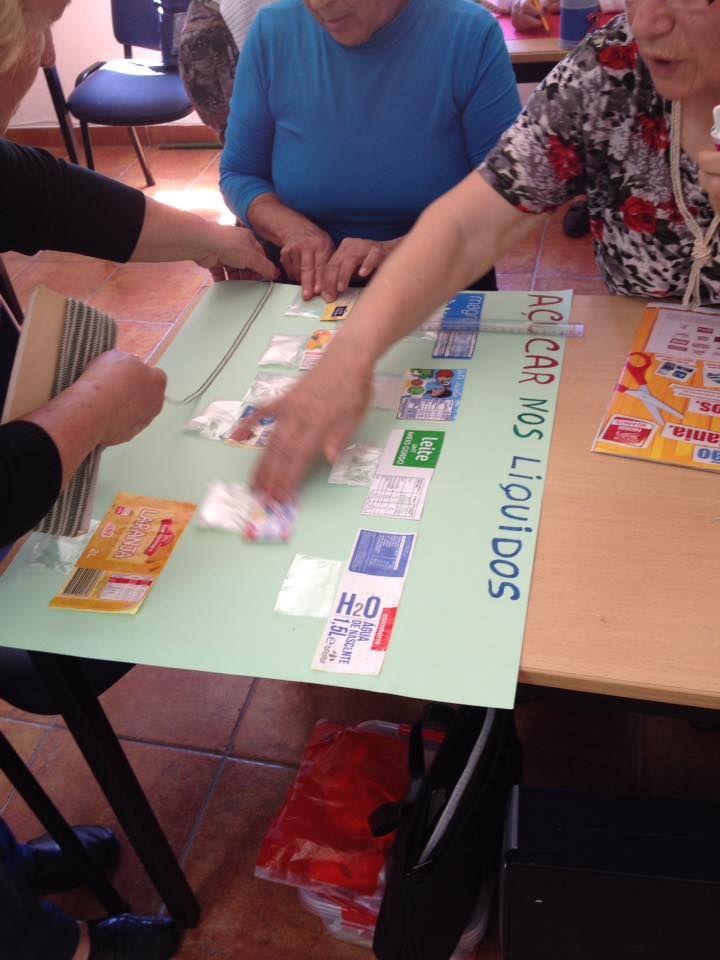 Painel dos Alimentos
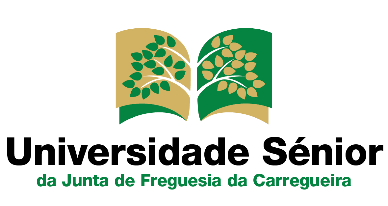 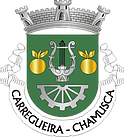 Resultado Final
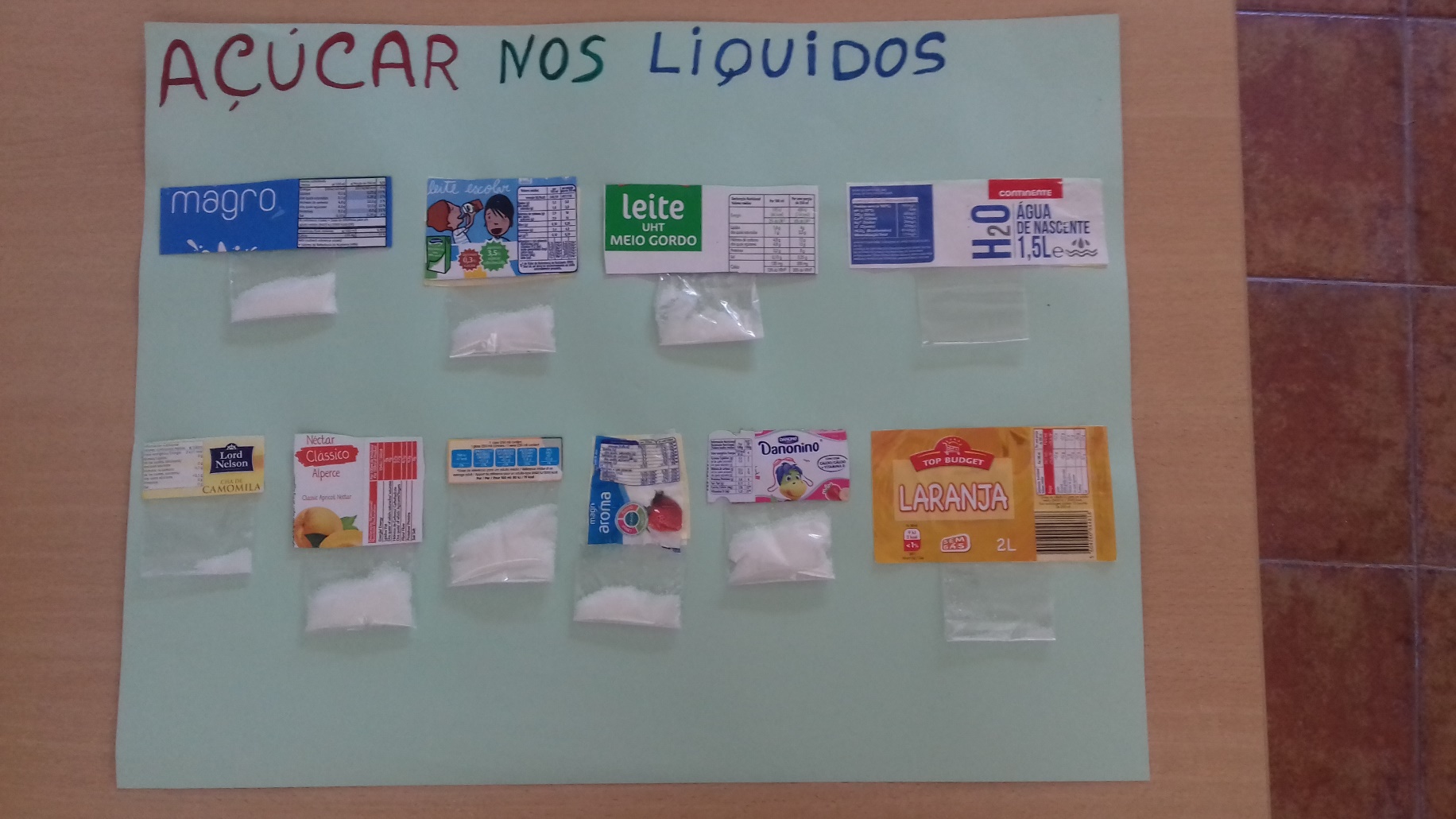